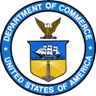 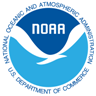 Offshore Thunderstorms - Extending Awareness of Convection Beyond the WSR-88D Coverage
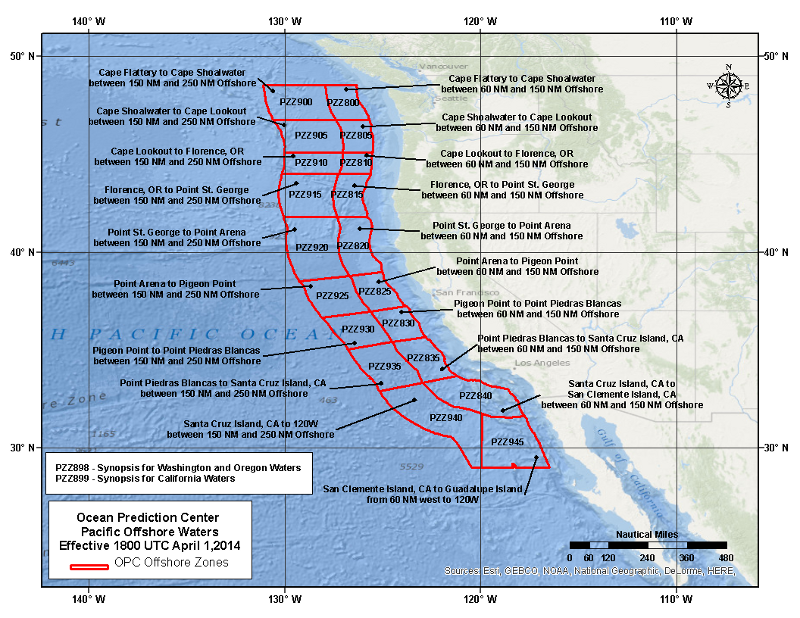 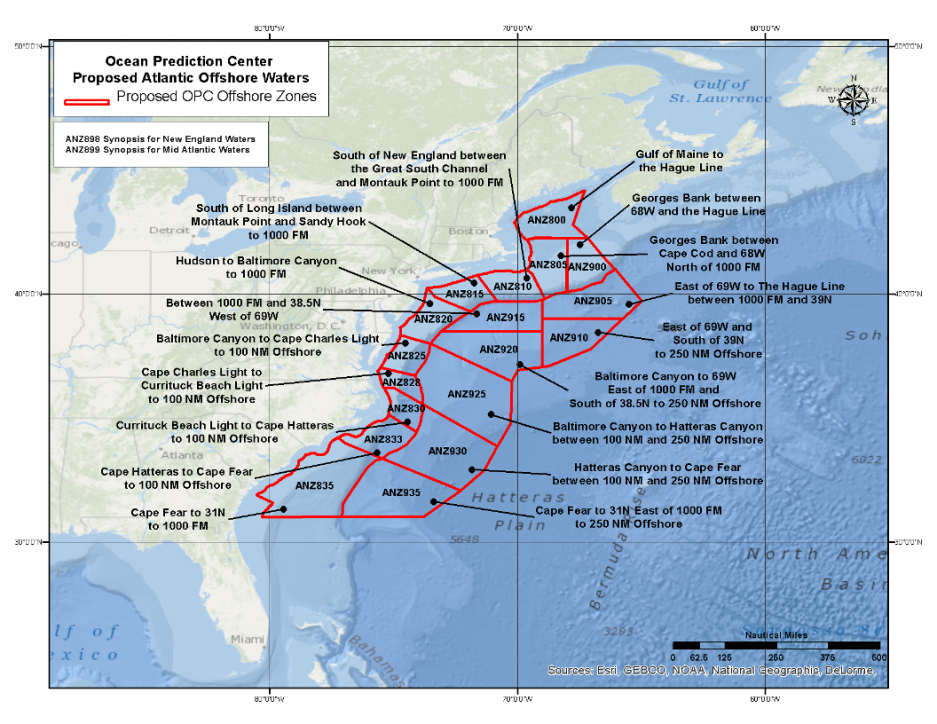 Joe Sienkiewicz
NOAA Ocean Prediction Center
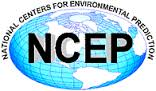 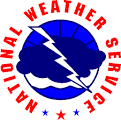 NCEP - The trusted source for environmental predictions from the sun to the sea – 
especially when it matters most.
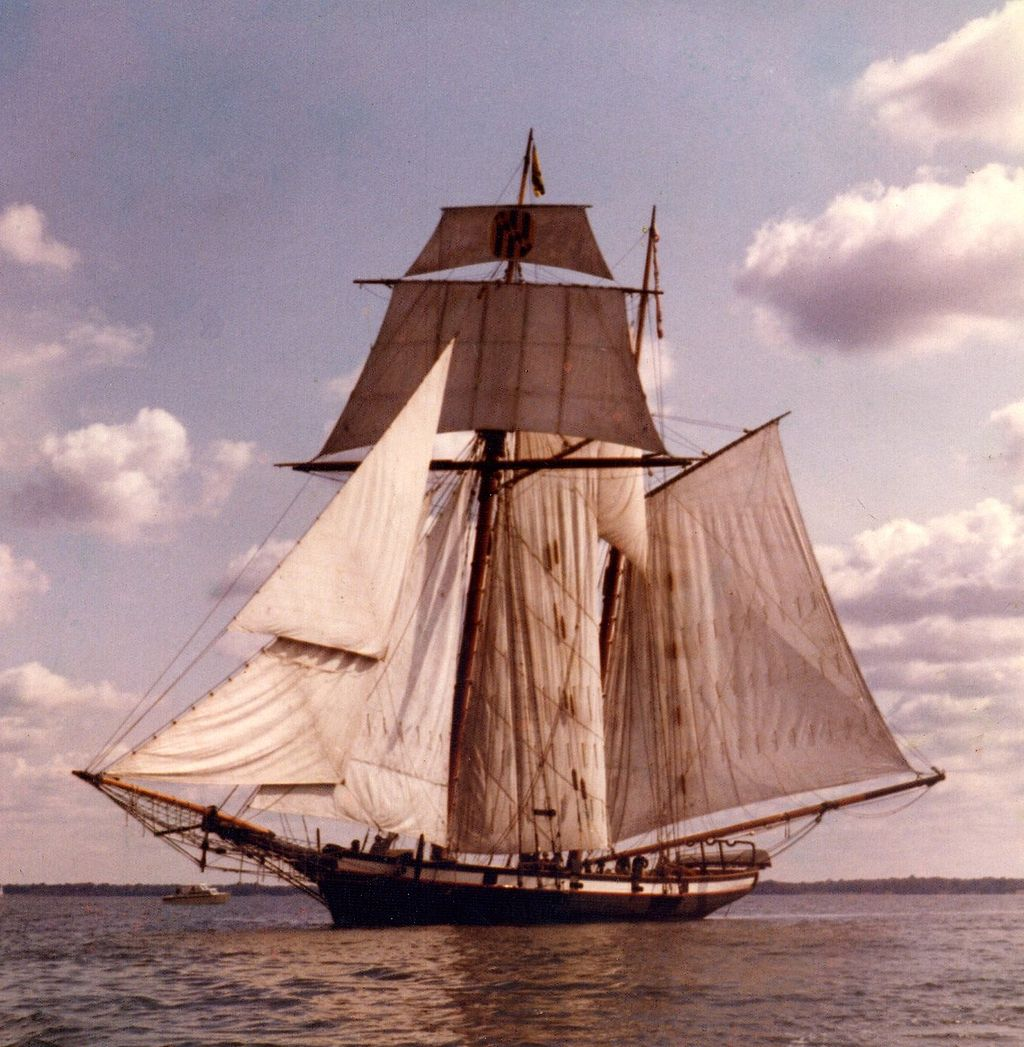 Pride of Baltimore
14 May 1986
4 fatalities
What do all these vessels have in common?
Albatross
2 May 1961
6 fatalities
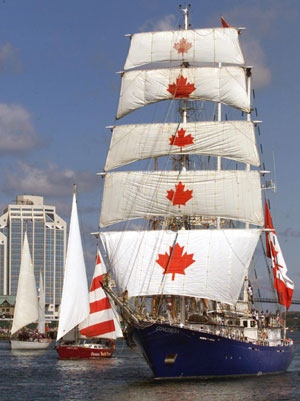 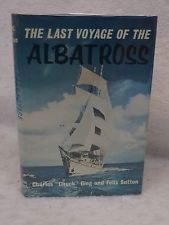 Concordia
17 Feb 2010
No fatalities
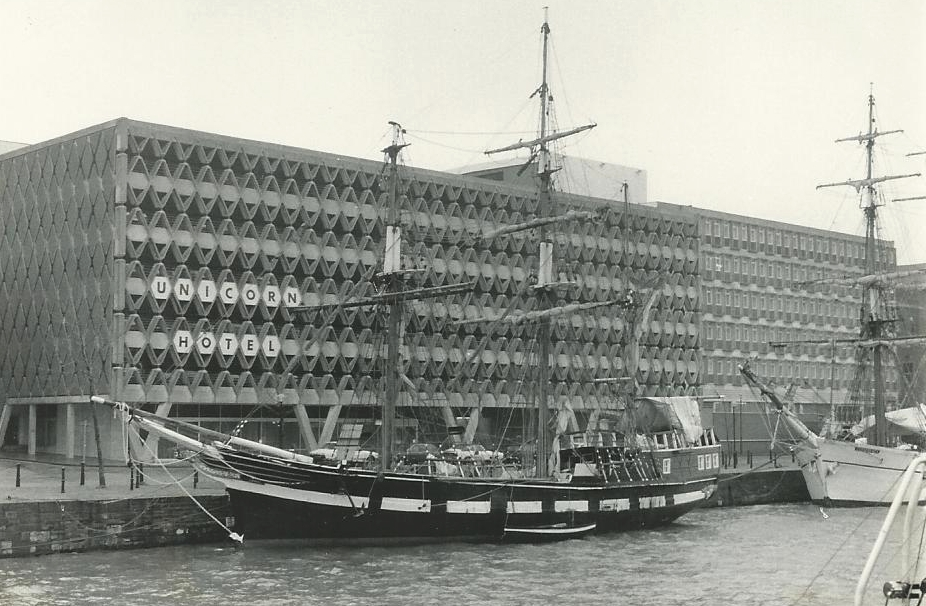 Marques
3 Jun 1984
19 fatalities
GOES-13 & GLD-360 30min Lightning Density
Offshore Supercell05/16/13
GOES-13 & Overshooting Top Magnitude
Offshore Convection05/11/14 – 05/12/14GOESR Convective Initiation and GLD-360 Lightning
Low-End Derecho06/12/13 – 06/13/13F16 SSMI/S 89GHz RGB and GLD-360 lightning
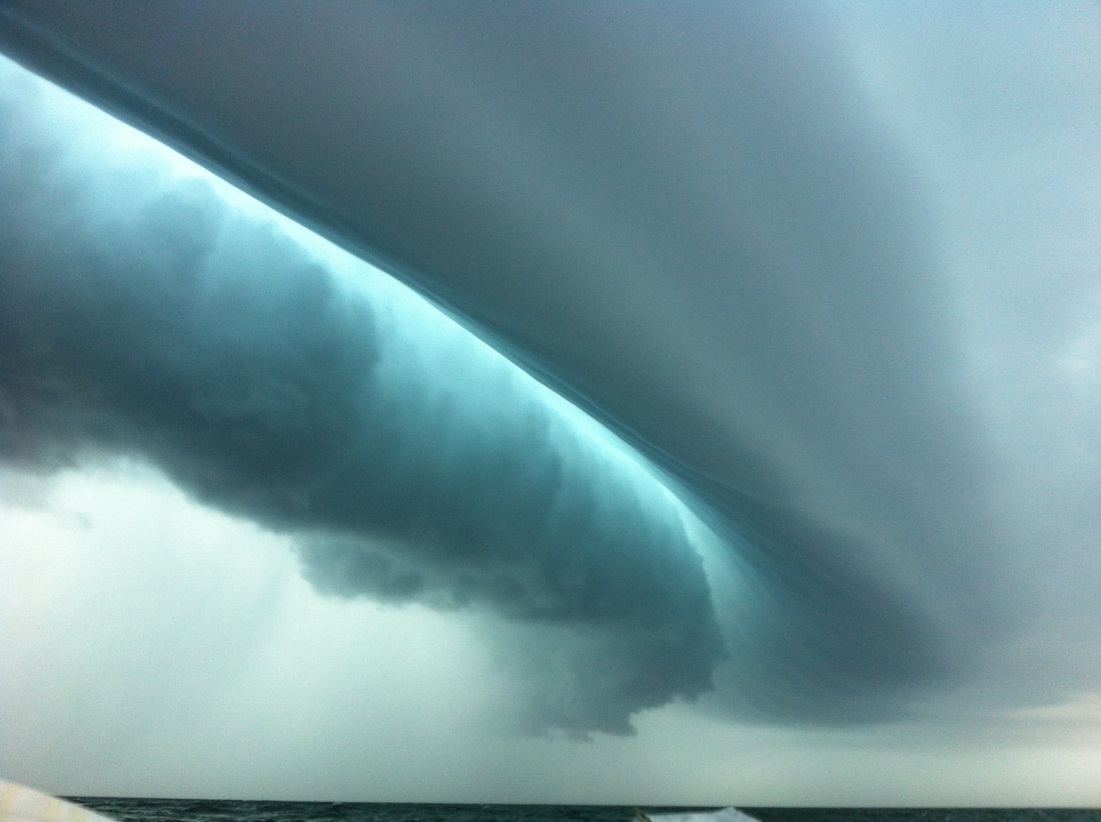 Crocodile
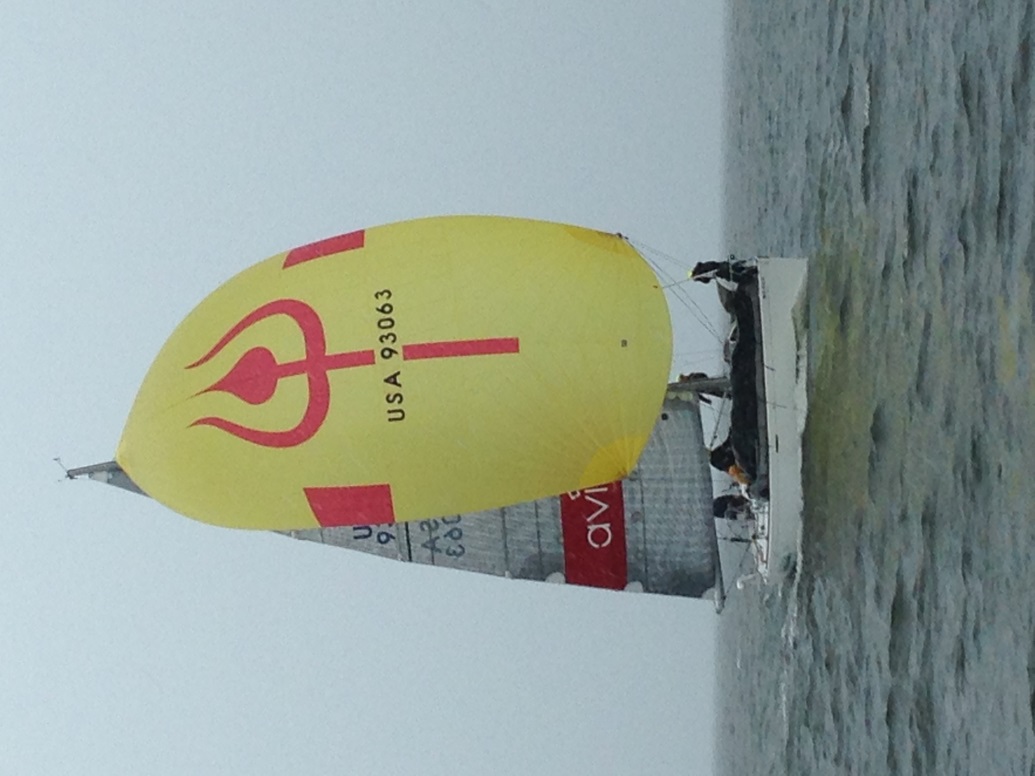 “Snowquester” Nor’easter03/06/13 – 03/08/13GOES-Sounder RGB Air Mass and 30 min GLD-360 Lightning Density
“Snowquester” Nor’easter03/06/13 – 03/08/13MODIS RGB Air Mass and 30 min GLD-360 Lightning Density
Nor’easter with southern supercells03/25/14 – 03/26/14GOES-13 IR & 30 min GLD-360 Lightning Density
Arctic Front and Developing Nor’easter02/14/15 – 02/15/15GOES-13 IR, 15 min GLD-360 lightning, and lightning density
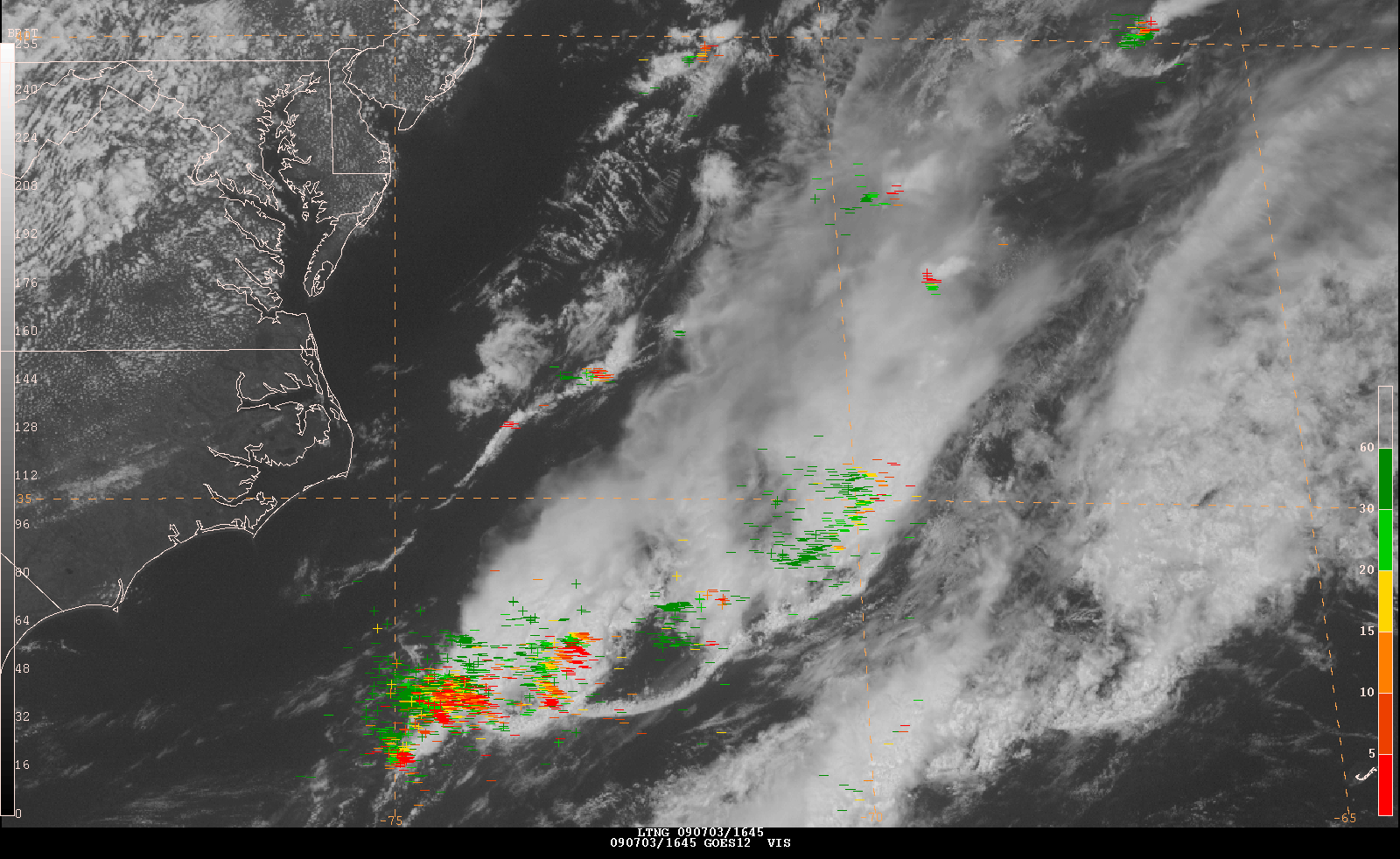 Summary

Exploited GLD 360 based Lightning Density proxy for GLM
USCG Academy intern 2013 
UMD intern reviewed cases and additional products
Focus on CI, OT, imagery, passive microwave, lightning
Investigate integration of products for Off Convection
GLD 360 based density operationalized 
Next steps to compare with HRRR and NAMnest
Service potential for offshore waters
GLM application to calibrate short range ensembles
Observation based products
Bridge services (0-3 or 0-6 hours) (communication a limitation)
CAM based with observations
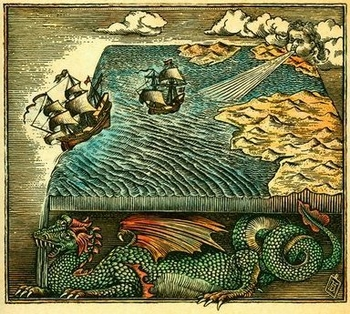 No Radar 
Coverage
Radar Coverage